PoEカメラ電源ユニットローコストモデル検証レポート vol.1
2022.5.13
i-PRO株式会社　ジャパンリージョン
目的
Panasonic製PoEカメラ電源ユニット（WJ-PU108）に代わるローコスト版PoEスイッチを他社製品で提案可能か検証する
　ただし、接続する機器としてi-PROモデルのカメラ、レコーダを対象とする


　　WJ-PU108代替機：BUFFALO BS-GS2008P
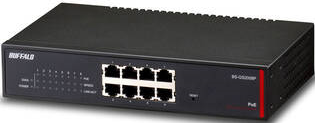 スペック比較
BUFFALO製PoEスイッチの評価結果
【検証使用カメラ】
WV-U2132LA, WV-U1132A, WV-S1135V, WV-S1536L, WV-X2232LJ, WV-S3131LUX, WV-S8544LUX, WV-S4151UX, WV-S4176J, WV-S4150, 
DG-GXE100 + アナログカメラ（NP1000）, WV-S1131, WV-S6130, WV-X6533LN, WV-SUD638
見解
接続性・PoE給電機能は問題なく、ユニキャスト通信も問題なし。
Gigaポートの最大出力レート192Mbpsでの通信性能も問題なし。
i-PROレコーダー(WJ-NX100UX, WJ-NX200UX)は1台のみ接続可能となります。
運用においてパソコンを接続する場合、カスケード/センタースイッチにパナソニックEWネットワークス(株)製のスイッチをご利用ください。

PoEカメラ電源ユニット（WJ-PUシリーズ）のサポート情報を基にシステム設計ください。https://connect.panasonic.com/jp-ja/products-services_security_support_technical-information#nw_option上記サイトの[PoEカメラ電源ユニット]-[PoEカメラ電源ユニットに関する技術情報]を参照※給電能力がWJ-PUシリーズに比べ低いため、次頁以降のi-PROモデル消費電力一覧と接続例もあわせて参照ください
i-PROモデル消費電力一覧
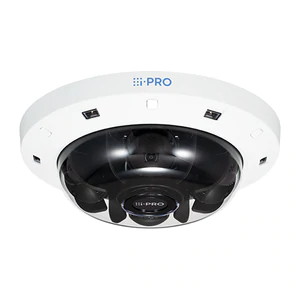 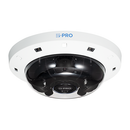 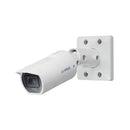 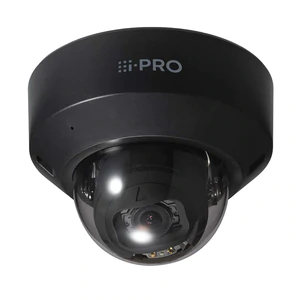 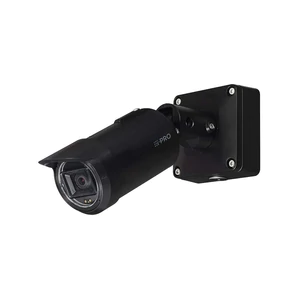 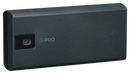 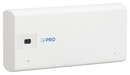 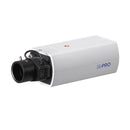 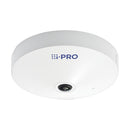 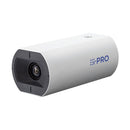 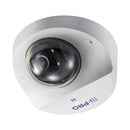 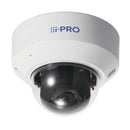 カメラ接続例
電源側規格値
Class4：30.0W
Class3：15.4W
Class2：7.0W
Class1：4.0W
Class0：15.4W
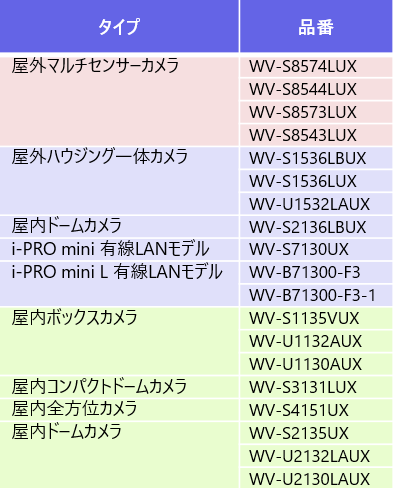